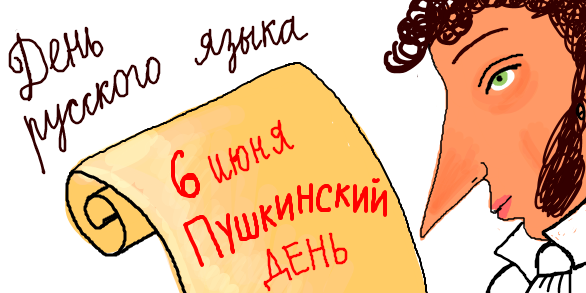 Великий русский писатель, написавший множество произведений, которые каждый школьник в России изучает.
Александр Сергеевич Пушкин 
создатель современного русского литературного языка!


Из русского языка он сделал чудо. 
Он ввёл в употребление новые слова, старым дал новую жизнь.
А. С. ПУШКИН6 июня 1799  – 10 февраля 1837
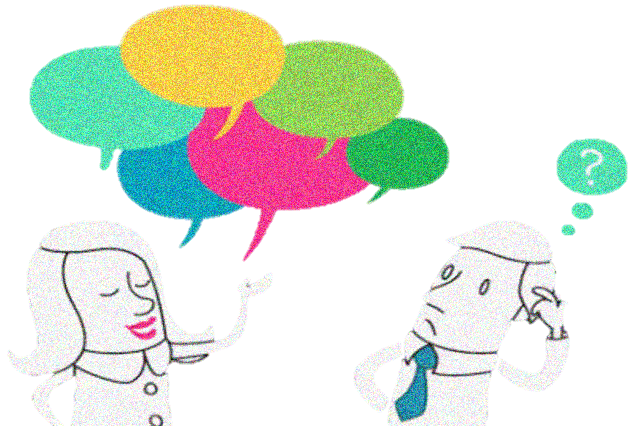 ЛОЖНЫЕ  ДРУЗЬЯ 

ПЕРЕВОДЧИКА
серб. „У почетку беше реч“
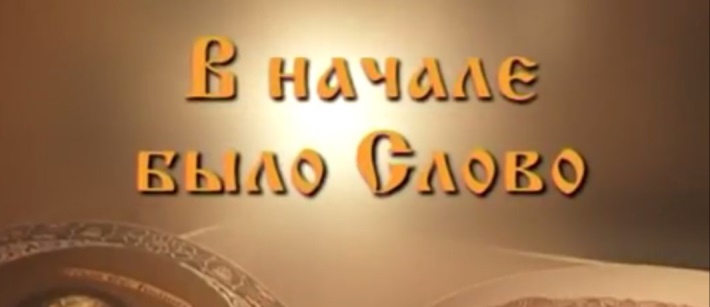 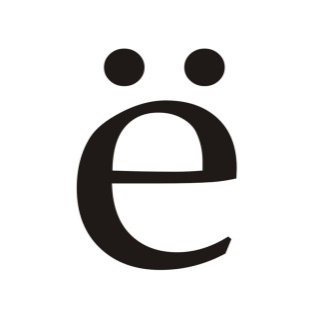 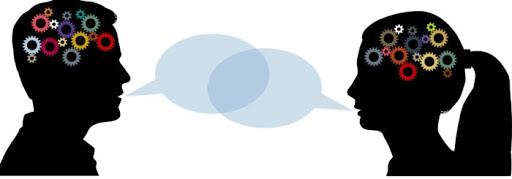 рус. Слóво
рус. Речь
рус. Бýква
серб. Ријеч
серб. Говор
серб. Слово
рус.Фамилия
рус. Искýсство
серб.Презиме
серб. Умјетност
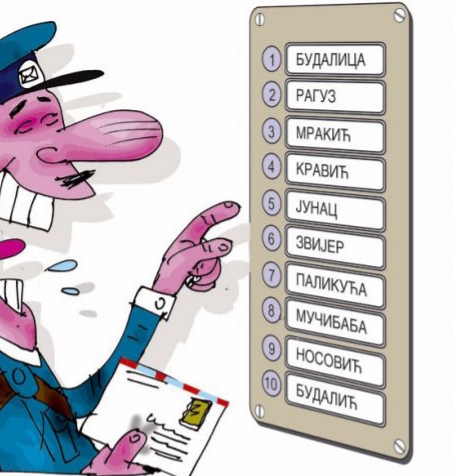 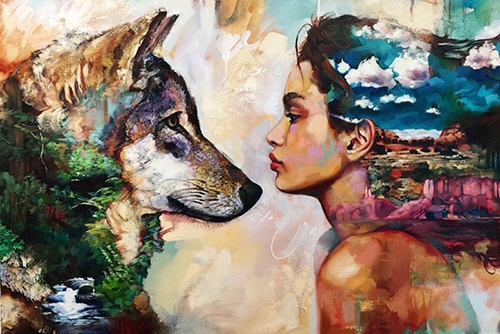 рус. Поздрáвить
рус. Люби́ть
серб. Честитати
серб. Вољети
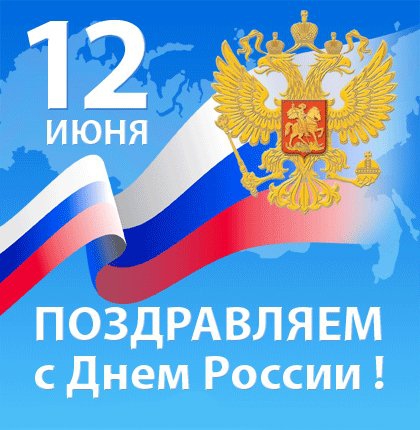 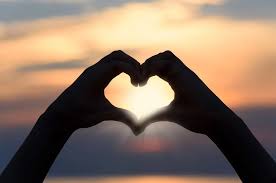 рус. Понóс
рус. Живóт
серб. Стомак
серб. Дијареја
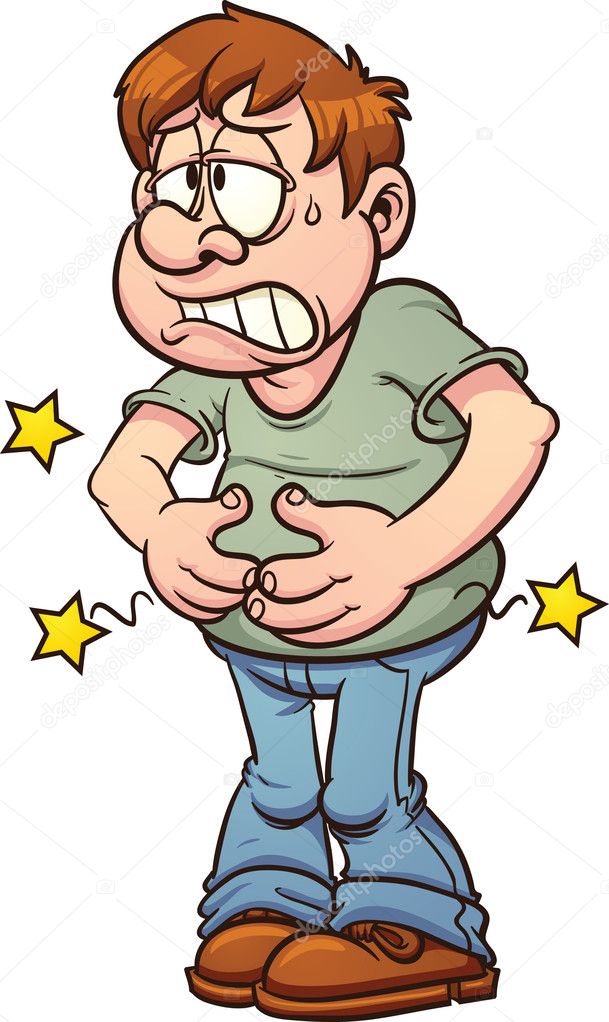 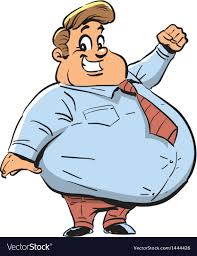 рус. Проли́в
серб. Мореуз
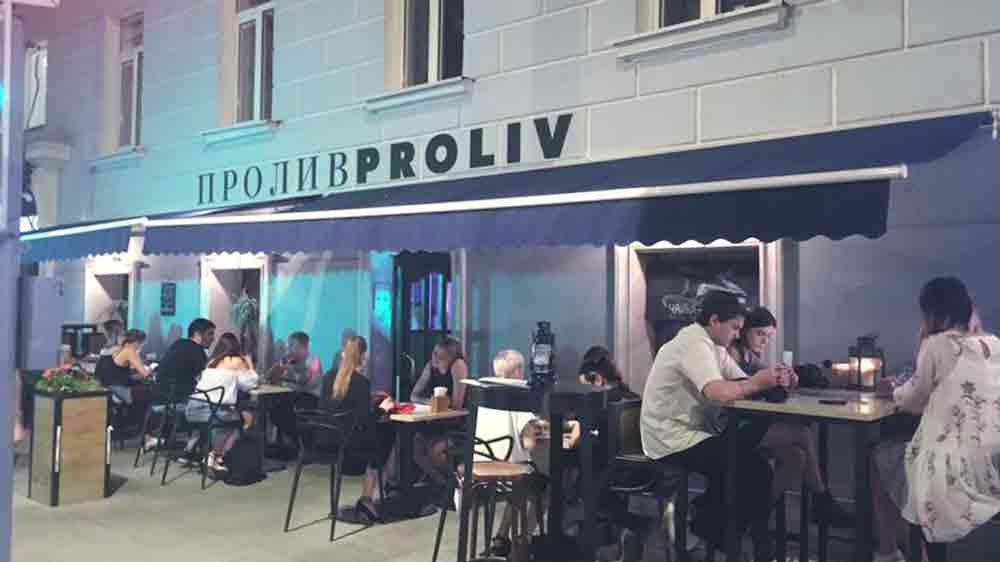 Никитский бул., 12, Москва 119019 Россия
ЛОЖНЫЕ ДРУЗЬЯ
рус.
серб.
вредный      
сохранить 
берег
свинец 
питание 
майка
печенье
часть
конечно
столица
страна
банка
устать
-    штетан      
сачувати
обала
олово
 исхрана
мајица
кекс
дио
наравно
престоница
држава
конзерва
уморити се
До свидания, ребята!